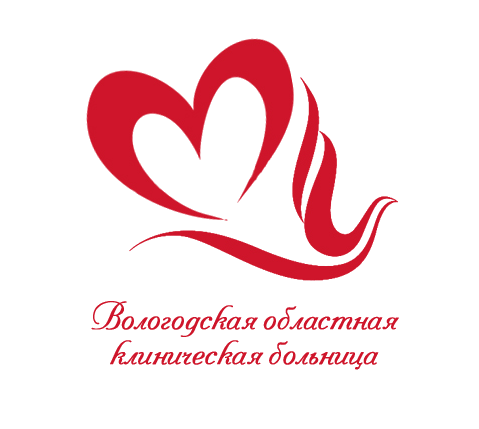 Развитие направлений видов медицинской помощи по профилю «Эндокринология» в Вологодской области и БУЗ ВО ВОКБ
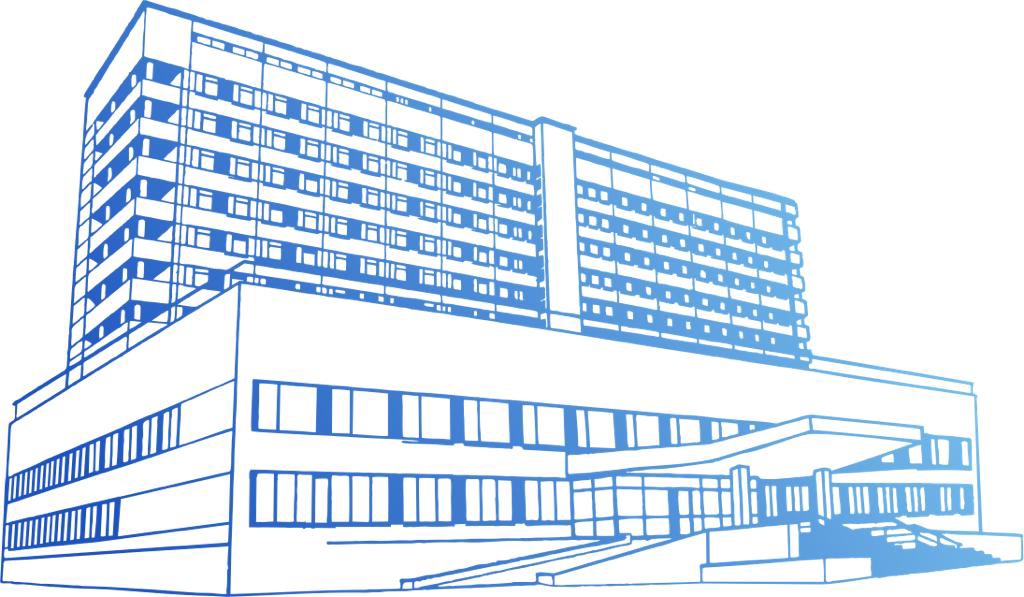 Заведующий эндокринологическим  отделением  
БУЗ ВО «ВОКБ» Сергеева Т.В.
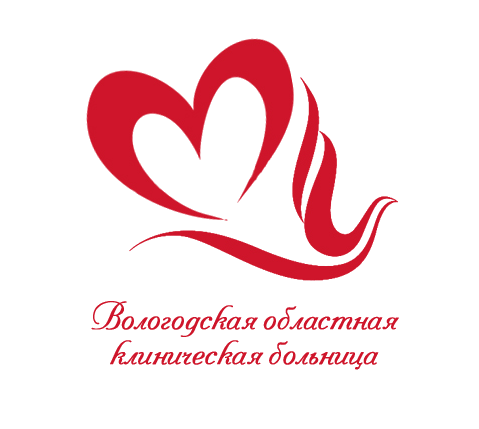 Документы, регламентирующие организацию деятельности специализированной службы:
- Федеральный закон  от 21.11.2011 № 323-ФЗ «Об основах охраны здоровья граждан в Российской Федерации»;
-Приказ Министерства труда и социальной защиты РФ от 14 .03.2018 г  №132н «Об утверждении профессионального стандарта «Врач-эндокринолог»;
- Приказ Минздрава РФ от 13.03.2023 N 104н  "Об утверждении Порядка оказания медицинской помощи взрослому населению по профилю "эндокринология";
-Приказ Минздрава РФ от 24.12.2012 N 1428н "Об утверждении стандарта скорой медицинской помощи при гипергликемической коме";    
-Приказ Минздрава России от 24.12.2012 N 1434н "Об утверждении стандарта специализированной медицинской помощи при сахарном диабете с синдромом диабетической стопы (без критической ишемии)";
 - Приказ Минздрава России от 28.12.2012 N 1620н "Об утверждении стандарта специализированной медицинской помощи при сахарном диабете с синдромом диабетической стопы (критическая ишемия)";
 --Приказ Минздрава РФ от 25.05.2022 гN352н "Об утверждении стандарта  медицинской помощи взрослым при ожирении ( диагностика и лечение)";
 - Приказ Минздрава РФ от 01.10.2020 N1054 н "Об утверждении стандартов медицинской помощи взрослым при сахарном диабете 2 типа";  
- Приказ Минздрава РФ от 01.10.2020 N 1053 н "Об утверждении стандартов  медицинской помощи взрослым при сахарном диабете 1 типа »;
-Приказ МЗ РФ от 10.02.2022 N68н «Об утверждении стандарта медицинской помощи взрослым при первичной надпочечниковой недостаточности»;
-Методическое руководство МЗ РФ «Организация работы кабинета «Школа для пациентов с сахарным диабетом» 2022год;
- Постановление Правительства Вологодской области от 31.05.2019 г. N 503 «Об утверждении государственной программы "Развитие здравоохранения Вологодской области" на 2021 - 2025 годы (в ред. постановления Правительства Вологодской области»  24.02.2021 г N 206) ;
Приказ ДЗ ВО от 18.07.2013г  №884 с изменениями от 03.04.2023 г « О трехуровневой системе оказания специализированной медицинской помощи населению Вологодской области, маршрутизации при оказании медицинской помощи и соблюдении порядков оказания медицинской помощи» ;
-СанПиН 3.3686-21 «Санитарно-эпидемиологические требования по профилактике инфекционных болезней»;
- СанПиН 2.1.3684-21 от 29.01.21 «Санитарно-эпидемиологические требования к содержанию территорий городских и сельских поселений. К водным объектам . питьевой воде и питьевому водоснабжению. Атмосферному воздуху. Почвам . жилым помещениям. Эксплуатации производственных, общественных помещений. Организации и проведению санитарно-противоэпидемических  профилактических  мероприятий»;
локальные правовые акты , положение о работе отделения эндокринологии БУЗ ВО ВОКБ  , должностные инструкции ,клинические рекомендации, алгоритмы специализированной медицинской помощи больным сахарным диабетом , стандарты специализированной  медицинской помощи при различных эндокринопатиях.
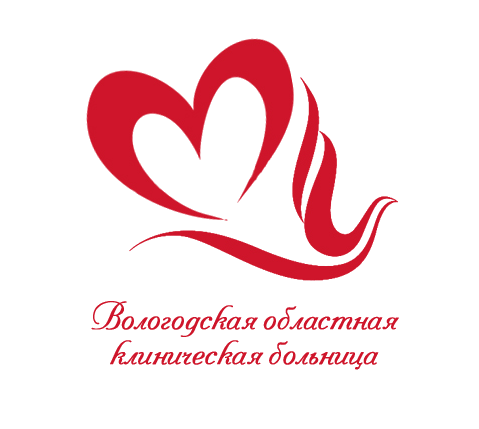 Организация специализированной службы по профилю «Эндокринология:
Среднее время ожидания до получения специализированной помощи не более 14 дней. 
Максимальное расстояние от ЛПУ района до ЛПУ 3 уровня -472 км ; максимальное количество времени, необходимое пациенту для проезда от места жительства до специализированного учреждения  - 6 часов .
В 23 районах из 26 нет эндокринолога , 
Первичная специализированная помощь по профилю эндокринология пациентам этих районов оказывается в областной больнице , в стационарах ЦРБ , в также посредством выездной работы мультидисциплинарных команд ,работающих на базе ВОКБ и ВОЦЭ. Количество посещений во время выездной работы в  2020г – 590 , 2021г – 1929 , 2022 г – 1759 . В поликлинике ВОКБ-  6236 ( план 4743 – 131%)
Укомплектованность эндокринологами в городской местности 92, 4 % , в сельской 7, 4 % .
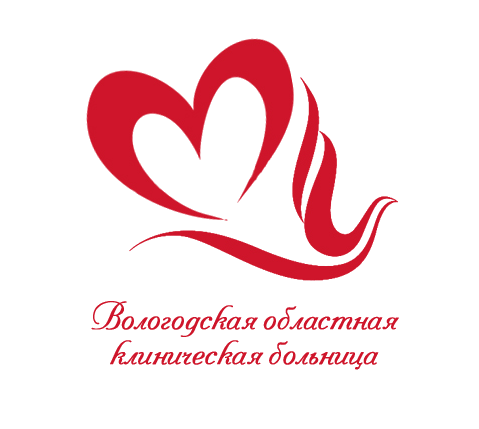 1 уровень оказания медицинской помощи
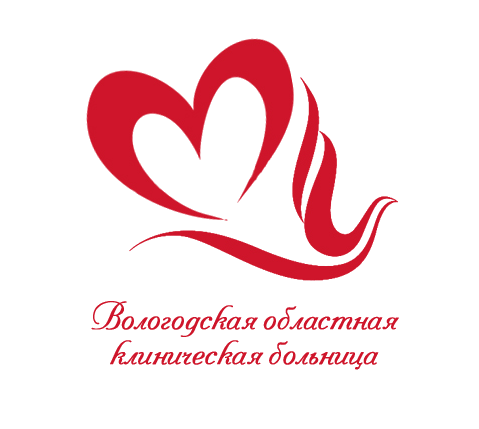 2 уровень оказания медицинской помощи
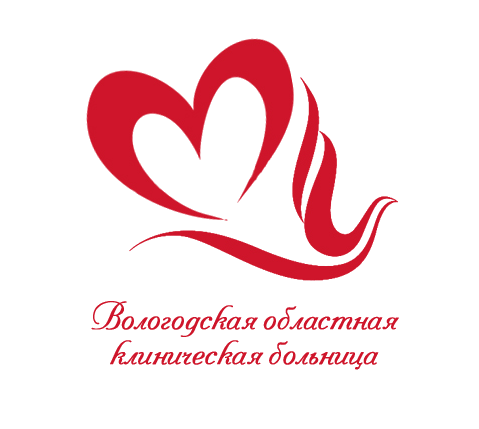 3 уровень оказания медицинской помощи
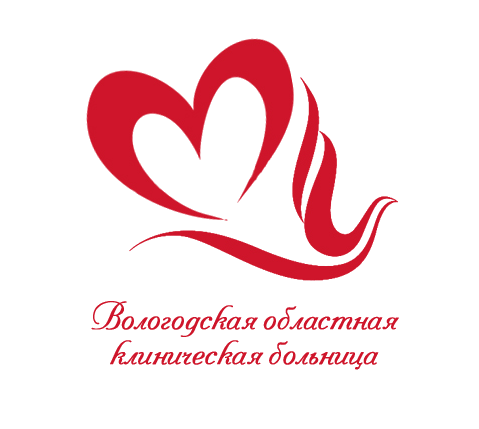 3 уровень оказания медицинской помощи
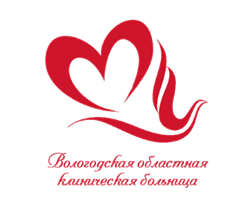 Проблемы службы на I и II уровнях оказания МП
Дефицит кадров
Недостаточная подготовка врачей смежных специальностей в вопросах эндокринологии, с учетом отсутствия эндокринологов в 23 районах области 
Недостаточная лабораторная диагностика ( нет определения гликозилированного гемоглобина , МАУ , нерегулярное  выполнение  БАК : электролиты , креатинин) 
Отсутствие рабочей ИС ВО «РМИС»
Отсутствие межрайонных центров по эндокринологии , нет кабинетов «Диабетической стопы» , « Школы диабета» -отсутствие  финансирования- тарифов ОМС , нет выделенных ставок. 
Низкий уровень обеспеченности тест-полосками
Проблемы службы на III уровне оказания МП
Дефицит кадров (уход специалистов в коммерческие клиники- актуально для  г Череповец)
Нет выделенных ставок и тарифов на проведение стационарных школ сахарного диабета 
Эндокринологическое отделение №1, г. Вологда – работает кабинет диабетической стопы. Отсутствие обновления оборудования в кабинете «Диабет стопы»,  в кабинете «Школа СД»
В отделении сосудистой хирургии БУЗ ВО ВОК оказывается помощь пациентам с атеросклеротическими заболеваниями сосудов нижних конечностей и сахарный диабетом по ВМП 2 уровня, средства выделяются, но не закупаются расходники (то есть только удаляются тромботические массы и проводится аутовенозное шунтирование и синтетическое, редко БАП и стентирование).Дефицит сосудистых коек .  Нет маршрутизации , тарифов  КСГ по диабетической  стопе. Нет выделенных ставок и тарифа на работу кабинета «Диабетической стопы» , не одобрено обучение врача-эндокринолога БУЗ ВО ВОКБ по тематическому усовершенствованию по «синдрому диабетической стопы»  
Прошла обучение врач-эндокринолог поликлиники №1 В.И.Вовк, в ближайшее время заработает амбулаторный кабинет диабетической стопы в поликлинике
Динамика распространённости СД в Вологодской области
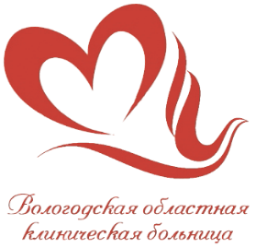 Регистр больных сахарным диабетом в Вологодской области за 2022г
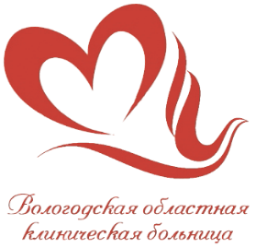 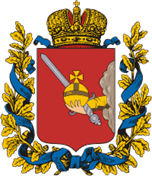 Динамика распространенности СД, 
Вологодская область, 2016-2022 гг.
СД 1					СД2
Динамика распространенности СД 1 типа в 2022 г. по сравнению с 2020 г. -15,%
Динамика распространенности СД 2 типа в 2022 г. по сравнению с 2020 г. +7%
СД 1 типа снижается благодаря наведению порядка в кодировке!
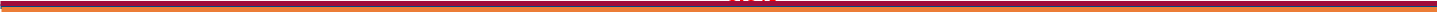 Источник данных: Федеральный регистр сахарного диабета РФ
Структура СД в Вологодской области 2022г.
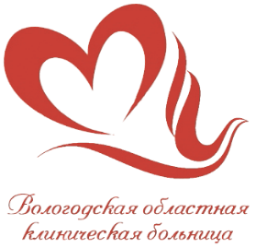 СД – сахарный диабет, НТГ – нарушенная толерантность к глюкозе, НГН – нарушенная гликемия натощак
Продолжительность  жизни пациентов с СД в ВО
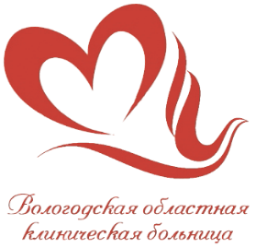 В РФ продолжительность жизни 1 тип – 55,2 г., 2 тип – 75,4 лет в 2021 г
В 2021 г 69лет --
продолжительность жизни в среднем в ВО
Регистр больных сахарным диабетом в Вологодской области за 2022г.
Смертность пациентов с СД Вологодской области
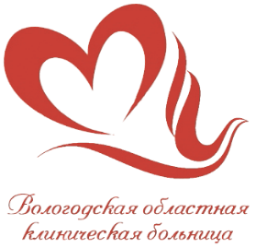 Регистр больных сахарным диабетом в Вологодской области за 2022г.
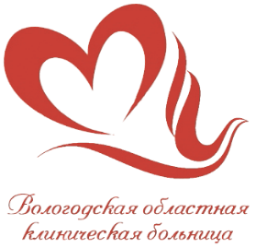 Структура смертности пациентов с СД (включая неустановленные причины), 2022 г., Вологодская область
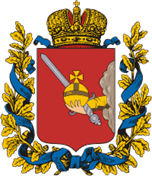 N=42/vs 55 в 2021
N= 935/vs1406 в 2021
Синдром диабетической стопы ( Вологодская область )
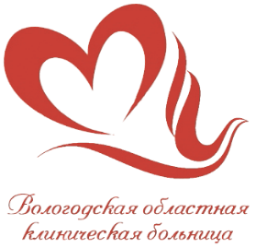 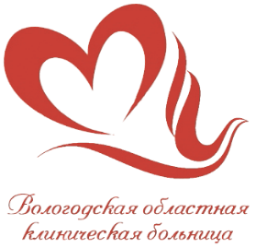 Проблема- хаотичная маршрутизация наиболее уязвимых пациентовИтог- потеря времени и возможностей сохранения конечности
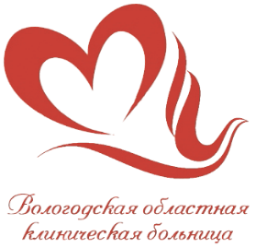 Цели развития специализированной помощи
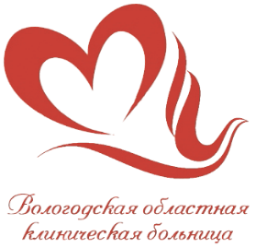 Беспрепятственное взаимодействие всех звеньев оказания медицинской помощи пациентам с эндокринопатиями ;
Повышение своевременности реагирования на изменение состояния здоровья пациентов;
Снижение риска развития осложнений и их своевременное выявление;
Увеличение качества и продолжительности жизни пациентов
Снижение бремени финансовых затрат при лечении тяжелых осложнений СД
Организация маршрутизации профильных пациентов в Вологодской области        ( трехуровневая система оказания МП)
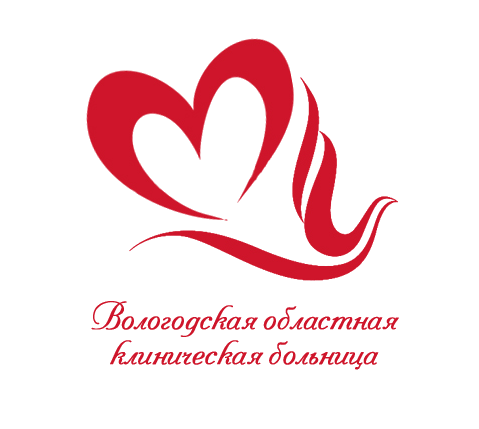 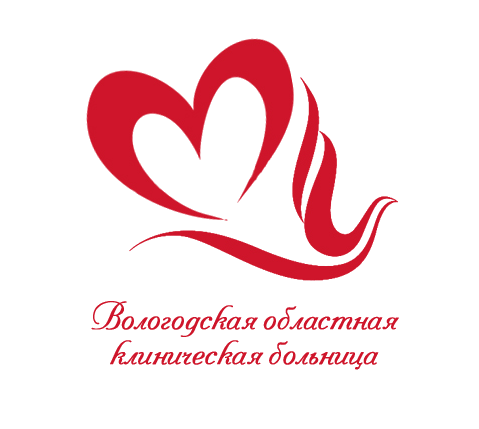 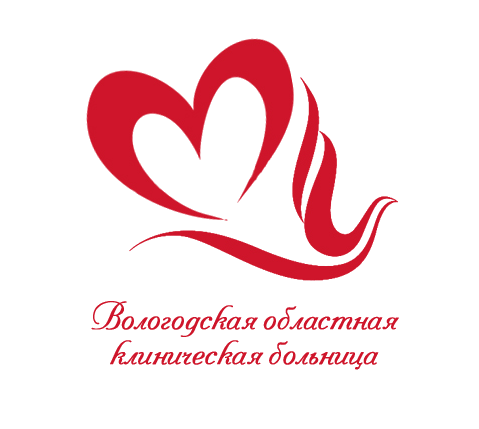 Маршрутизация пациентов по профилю эндокринология  взрослое население в Вологодской области
III УРОВЕНЬ                  
Специализированная, в т ч                   
высокотехнологичная 
медицинская помощь
БУЗ ВО ВОКБ, БУЗ ВО ВОКБ №2, БУЗ ВО « Госпиталь для ветеранов войн», ООО «ВОЦЭ», БУЗ ВО ВГБ №1
Федеральные 
клиники
II УРОВЕНЬ
      СМП
МО 2 уровня (кабинеты эндокринолога при межрайонных центрах, поликлиниках,  а также терапевтические и хирургические отделения МО 2 уровня
Кабинеты а при городских
 поликлиниках,  а также терапевтические и хирургические отделения городских  больниц  и  ЦРБ
I УРОВЕНЬ
      СМП
Скорая 
медицинская
 помощь
Городские поликлиники,
 ЦРБ
ФАП, ВОП
I УРОВЕНЬ
     ПМСП
Пациент
SWOT АНАЛИЗ
Сильные стороны (Strengths)         		                          Слабые стороны (Weaknesses)
Дефицит кадров
 Слабый уровень подготовки непрофильных специалистов  
Дефицит лабораторной диагностики  ( на 1 и 2уровнях – НвА1С , МАУ , на 3 уровне –ИРФ-1 , СТГ , хромогранин А , 5-ИУК, альдостерон , свободные метанефрины, св норметанефрины)
 Отсутствие тарифов на дорогостоящую современную лабораторную диагностику
 Низкие тарифы на пациентов по профилю «эндокринология»
 Отсутствие единого информационного пространства 
 Отсутствие приказа ДЗ по маршрутизации пациентов по профилю «эндокринология»
Финансирование за счет средств ОМС
Наличие высококвалифицированных кадров 
Приемственность между детской и взрослой службой
Оказаний ВМП по профилю «Эндокринология»- установка инсулиновых помп
Внешняя среда
Возможности (Opportunities)                   		                           Угрозы (Threats)
Создание специализированных отделений и кабинетов
 Создание межрайонных центров 
 Устранение дефицита кадров
 Обучение врачебного и среднего персонала на базе БУЗ ВО ВОКБ
 Улучшение работы РМИС
 Повышение тарифов на пациентов по профилю
 Установление отдельных тарифов на пациентов с синдромом диабетической стопы 
Четкая  маршрутизация пациентов (приказ ДЗ ВО )
Создание приказа ДЗ ВО о функционировании «Школ для пациентов с СД»
Сокращение объемов финансирования  по ОМС.
 Сокращение объемов медицинской помощи, в том числе по ВМП
 Нестабильная экономическая обстановка.
 Падение доходов населения, уменьшение поступлений ВБС.
 Возрастающая конкуренция по некоторым видам медицинских услуг.
 Значительная территориальная удаленность населенных пунктов в Вологодской области
Уход специалистов в коммерческие клиники 
Невозможность завершения в условиях ОМС спец диагностики др патологии эндокринной системы из-за дефицита лаборат диагностики.
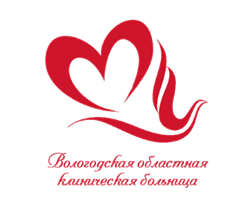 Стратегия развития помощи по профилю Эндокринология
1. Стратегия сокращения издержек и оптимизации затрат при предоставлении услуг, за счет сокращения потока не профильных и не обследованных пациентов
2. Увеличение объема определенного вида помощи ( по СДС):
Закупка отдельного ангиографа
Закупка расходных материалов для БАП и стентирования
Расширение сосудистых коек
Разработка приказа ДЗ ВО о маршрутизации пациентов с СДС и атеросклеротическими заболеваниями сосудов нижних конечностей и СД
Отдельный тариф ОМС на амбулаторное лечение СДС, стационарное лечение СДС ( либо повышающий коэффициент сложности при КСК по СД 2 уровня) 
3. Создание межрайонных эндокринологических центров
4. Сокращение сроков диагностики за счет развития современной диагностической базы
5. Отдельный тариф ОМС на проведение «Школ диабета» 
6. Повышение осведомлённости первичного звена , обучение (осмотр стоп!, УЗДГ сосудов)
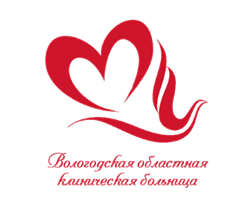 Оценка стратегии
Пригодность
 - на сегодня есть потребители и спрос на услуги, но пациенты уходят в коммерческие клиники, т к мы не можем предоставить им бОльшую часть диагностических услуг, затягиваются сроки, часть пациентов не возвращается 
- Осуществимость – сложно! 
- отсутствие достаточного финансирования
- на сегодня нет достаточной диагностической базы (отсутствие специфической лабораторной диагностики, в т.ч. на базе ВОКБ, часть диагностики возможна только в коммерческих клиниках) 
- дефицит кадров в 1 и 2 уровнях
- низкие тарифы ТФОМС
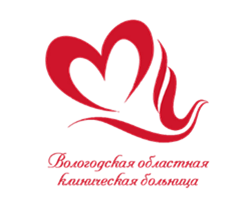 План развития службы
МО 2 уровня
Создание межрайонных диагностических центров (обязательно эндокринолог в каждом) с возможностью проведения эндокринологического  обследования , функционирование «Школ сахарного диабета», кабинета «Диабетической стопы»
 - Великоустюгский эндокринологический центр (Великоустюгский, Нюксеницкий, Никольский, К-Городецкий,  районы)
Тотемский эндокринологический центр (Тарногский, Бабушкинский, Верховажский, Тотемский, Сямженский)
Череповецкий эндокринологический центр ( Череповец, Череповецкий, Устюженский, Шекснинский, Чагодощенский, Кадуйский, Белозерский, Бабаевский районы)

             МО 3 уровня
- Вологодский областной эндокринологический  центр на базе БУЗ ВО ВОКБ
Районы, прикрепленные к Областному и межрайонным эндокринологическим центрам
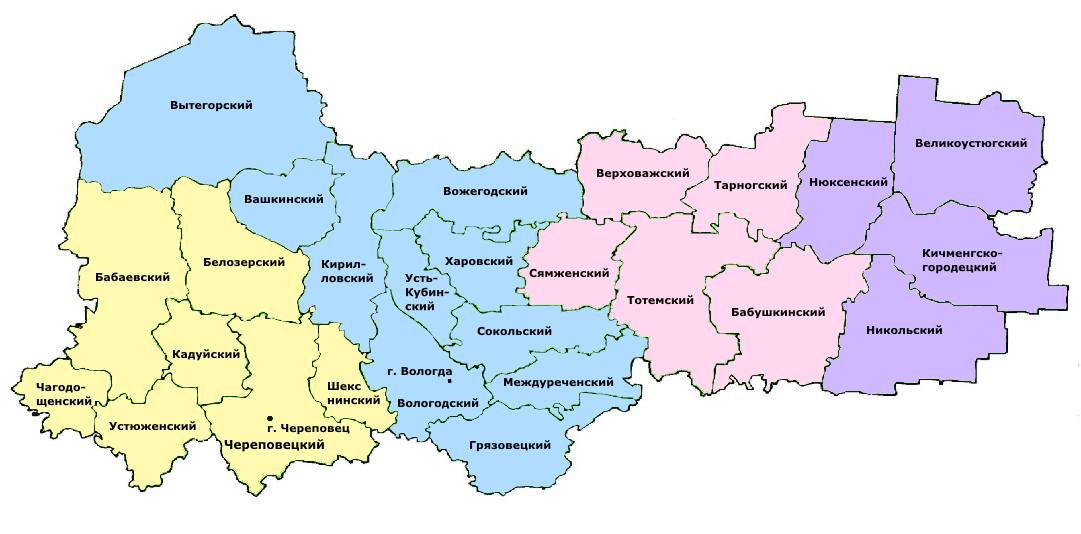 Великоустюгский МЦ
Тотемский МЦ
Областной ЭндЦ
Череповецкий МЦ
Порядок оказания медицинской помощи взрослому населению по профилю «Эндокринология» , приказ МЗ РФ №104Н от 13.03. 2023
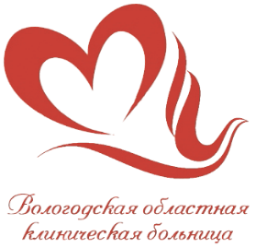 Введены новые структуры : региональный ( областной ) эндокринологический центр ; межрайонный ( районный) эндокринологический центр .
Отдельно выделена работа по ведению «Школы диабета» , введены нормативы численности школ , нормативы охвата пациентов обучением; каждый пациент в СД должен проходить обучение в школе не реже 1 раза в 3 года  ( клин рекомендации по СД 1 и СД2 от 2022г ) 
Амбулаторно – 1 школа на 2500 пациентов с СД ; Стационарно -1 школа на 1 эндокринологическое отделение 
Выделенные ставки: 0,5 должности врач-эндокринолог на Школу, 1 должность медицинская сестра на Школу.
Порядок оказания медицинской помощи взрослому населению по профилю «Эндокринология» , приказ МЗ РФ №104Н от 13.03. 2023
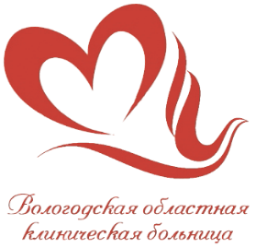 Требования к региональному  ( областному) эндокринологическому центру:
На базе областной клинической больницы , при населении субъекта более 500000;
Офтальмологический кабинет с лазерной операционной;
Кабинет «Диабетическая стопа»;
Кабинеты врачей : эндокринолог, кардиолог, нефролог, невролог, хирург, травматолог-ортопед;
Функциональная диагностика, УЗ-диагностика, КДЛ , выполняющая цитологические исследования,;
Рентген диагностика , денситометрия, МРТ , СКТ 
Кабинет для выполнения ТАБ ;
Учебно-методический отдел;
Кабинет врача-статистика;
Кабинет телемедицины.
Порядок оказания медицинской помощи взрослому населению по профилю «Эндокринология» , приказ МЗ РФ №104Н от 13.03. 2023
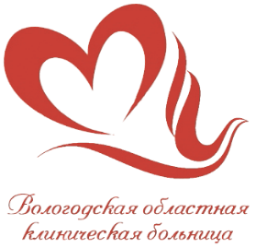 Требования к межрайонному   (районному) эндокринологическому центру:
На базе МО , обслуживающей более 100.000 человек ;
Рентген и МСКТ диагностика;
УЗ- диагностика, функциональная диагностика, лабораторная диагностика;
Эндокринолог , диетолог.
Кабинет «Диабетической стопы»;
Кабинет «Школа для пациентов с СД»;
Кабинет телемедицины;
Дневной стационар ( опционально) 
Мобильные медицинские бригады.
Разработаны тарифы ФОМС для терапевтического обучения при СД
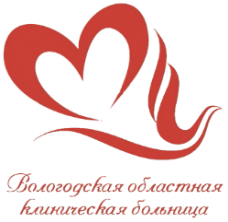 Расчеты ФОМС:
Стоимость 1 часа на 1 пациента – 43, 44 руб.+
Стоимость проверки дневников ( взрослые 391,04 руб., дети- 782,08 руб.)
Итого стоимость в год на 1 пациента на 1 программу :
- Взрослый СД 1 тип – 1259, 84 руб.,
- Взрослый СД 2 тип – 1042,64 руб. 
Требуется принятие тарифов ТФОМС
Организация деятельности кабинета «Диабетическая стопа»
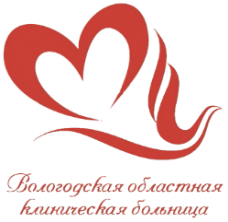 Разработано для поликлиник с прикрепленным населением : на 250 тысяч взрослого населения: 1 должность врач-эндокринолог на кабинет + 1 должность медицинская сестра на 1 врача.
Ключевой момент – беспрепятственное взаимодействие с сосудистыми хирургами!
Основные функции кабинета: лечение диабетических язв стоп 1- 2 степени по глубине поражения, кроме критической ишемии конечности; медицинская реабилитация пациентов с диабетической  язвой , ангиопатией н/ конечностей. ; диспансерное наблюдение и учет пациентов с высоким риском развития язвы, гангрены; изготовление индивидуальных разгрузочных повязок; обучение пациентов и их родственников правилам ухода за ногами  и хроническими язвами; направление на изготовление индивидуальных технических средств реабилитации; определение показаний к госпитализации .
Перечень технологий , новые направления в работе
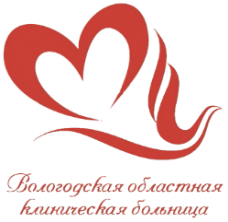 СМП
ВМП
Расширение объемов ВМП – установка средств суточного мониторирования гликемии с комп анализом вариабельности суточной гликемии и нормализацией показателей углеводного обмена системой непрерывного введения инсулина - до 30 в год ;стоимость 208261,27 руб 
Выделение объемов ВМП ( 2 раздел ) – имплантация средств суточного мониторирования гликемии с компьютерным анализом вариабельности гликемии с целью предупреждения и коррекции жизнеугрожающих состояний- до 60 в год; стоимость 103274 руб
Выделение объемов ВМП ( 2 раздел ) – хирургическая , сосудистая и эндоваскулярная реваскуляризация магистральных артерий нижних конечностей при СДС ( хирургическое лечение ) ; стоимость 378675 руб
Постоянное функционирование «Школы сахарного диабета» ; с выделенными тарифами ОМС и ставками 
Постоянная работа кабинета «Диабетической стопы»; с установленным тарифом и ставками 
Организация ТПАБ узлов щитовидной железы под контролем УЗИ 
Специализированная помощь по эндокринной хирургии :  Хирургическое лечение диффузно-узлового токсического зоба , гиперпаратиреоза( расширение объемов КСГ , обучение специалистов, использование нейронавигации )
Краткосрочные перспективы внедрения новых технологий
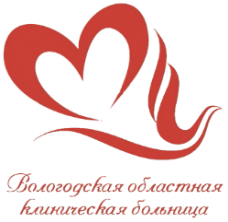 Оборудование отделения эндокринологии БУЗ ВО ВОКБ  в соответствие со стандартом оснащения, установленного приказом МЗ РФ №104н от 13.03. 2023 ( Об утверждении порядка оказания медицинской помощи взрослому населению по профилю «эндокринология» ):
Оборудование палат кислородными системами ( 1 на палату );
 Ламинарная камера для стерильного разведения лекарственных препаратов;
Индикатор ультразвуковой допплеровский;
Выделение помещений : для хранения чистого белья, сбора грязного белья, помещение для хранения лекарственных препаратов , душевая для медицинских работников; выполнение ремонта отделения , в соответствии в требованиями Сан-Пина
Совершенствование работы в «Школе СД», Кабинете СДС.
Расширение оперативной активности  по патологии щитовидной , паращитовидных желез .
Среднесрочные перспективы внедрения новых технологий
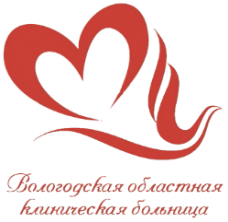 Проведение тонкоигольной пункционной биопсии узловых образований щитовидной и паращитовидных желез под контролем УЗ – исследования .
Интенсификация выполнения радиоизотопных исследований органов эндокринной системы и скелета , в том числе с целью топической диагностики новообразований.
Выделение объемов для выполнения ВМП из 2 Раздела ( непрерывное суточное мониторирование гликемии )
Медицинская реабилитация пациентов с эндокринными заболеваниями ( изготовление total contact cast, дистанционное суточное мониторирование гликемии у пациентов с СД  ( Free Style Libre) . Выделение объемов , получение тарифа ОМС  по кабинету СДС.
Долгосрочные перспективы внедрения новых технологий
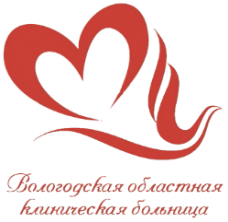 Создание областного эндокринологического центра на базе БУЗ ВО ВОКБ . В субъекте Российской Федерации с численностью взрослого населения не менее 500 тыс человек создается не менее одного регионального ( областного ) эндокринологического центра . В соответствии с приказом 104 Н 
Проведение двухэнергетической рентгеновской  абсорбциометрии ( DEXA) с целью диагностики и контроля лечения остеопороза.
Перечень дополнительного оборудования  (приказ МЗ РФ 104 Н )
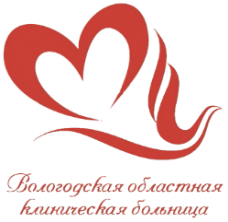 Выделение отдельного помещения для проведения школ ( продолжительность одной программы обучения 15-25 часов);
Выделение отдельного помещения для проведения ТПАБ узлов щитовидной железы ( соответствующий требованиям процедурного кабинета) ;
Выделение отдельного помещения под изготовление индивидуальных разгрузочных повязок при СДС ;
Комплекты структурированных программ обучения для Школы диабета;
Интерактивная панель ;
Муляжи продуктов;
Весы для продуктов;
Индикатор ультразвуковой допплеровский оперативной диагностики скорости кровотока ( портативный допплеровский аппарат);
Аппарат УЗИ;
Рентгеновский денситометр
Расходные материалы- Сенсоры для Free Style Libre  №90 , Ридеры для Free Style Libre №4
Необходимость дополнительного обучения кадров :
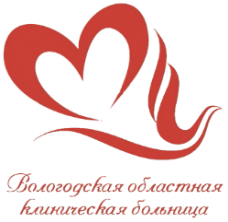 Дополнительное обучение врачей и медицинских сестер по проведению Школ ( 1 раз в 5 лет , для врачей -36 ак.часов, для медсестер – 72 ак.часа) 
Обучение врача , медицинской сестры «Кабинета диабетической стопы», тематическое усовершенствование 72 часа  ( ГНЦ ФГБУ «НМИЦ эндокринологии» МЗ), в дальнейшем 1 раз в 3 года , 72 ак. часа) 
Обучение врача , сертификационный цикл по УЗД 144 часа
Обучение врача-цитолога
КСГ и ВМП под новые технологии
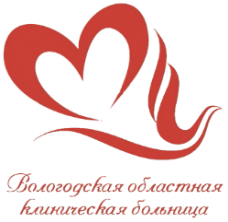 В рамках КСГ суточное непрерывное мониторирование гликемии может быть выполнено с усредненным показателем частоты предоставления от 0,017 ( СД 2 тип ) до 0,3 ( СД 1 тип ) : в случае крайне высокой вариабельности гликемии; при беременности; у профильных пациентов, находящихся в отделениях ИТИР. Приказы №1053 Н и 1054Н от 01.10.2020 г  Об утверждении стандартов мед помощи взрослым при сахарном диабете. Рассмотреть вопрос о повышающих коэффициентах по КСГ. 
ВМП ( 2 раздел )комплексное лечение , включая имплантацию средств суточного мониторирования гликемии с комп анализом вариабельности суточной гликемии с целью предупреждения и коррекции жизнеугрожающих состояний . Выделить объемы.
БЛАГОДАРЮ ЗА ВНИМАНИЕ!
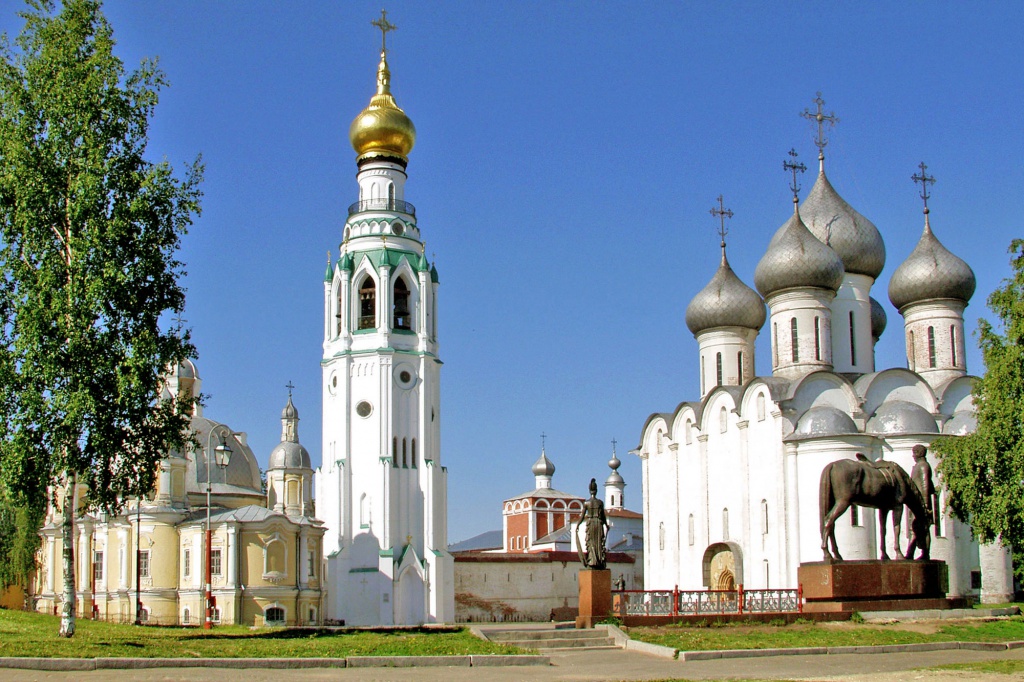